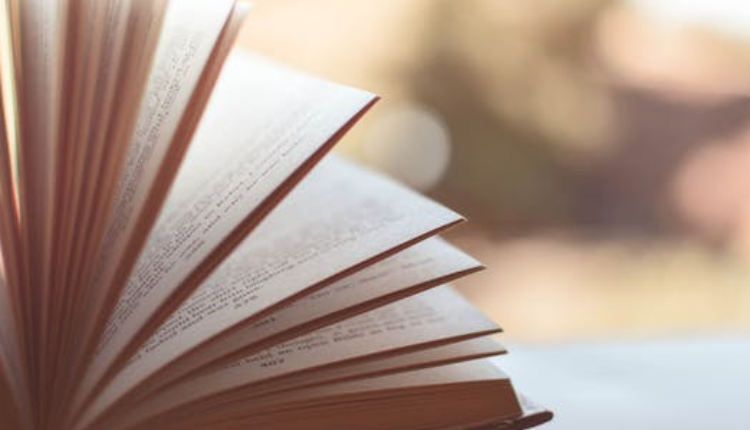 ТЕХНИЧКИ И СУГЕСТИВНИ ОПИС
ПОЈАМ И ОСОБИНЕ ТЕХНИЧКОГ ОПИСА

- ОПИСИВАЊЕ (ДЕСКРИПЦИЈА) КАО ЈЕДАН ОД ОБЛИКА КАЗИВАЊА
ТЕХНИЧКИ ОПИС ЗАСНИВА СЕ НА ЈАСНОМ И ПРЕЦИЗНОМ
ОПИСУ НЕКОГ ПРЕДМЕТА.
ТЕХНИЧКИ ОПИС ПОДРАЗУМИЈЕВА ИСТИЦАЊЕ 
ТЕХНИЧКИХ ПОДАТАКА О НЕКОМ ПРЕДМЕТУ, ЊЕГОВИХ 
КАРАКТЕРИСТИКА И САСТАВНИХ ДИЈЕЛОВА.
ТЕХНИЧКИ ОПИС НАЈЧЕШЋЕ НАЛАЗИМО У НАУЧНИМ 
ТЕКСТОВИМА, ЊИМЕ СЕ СЛУЖЕ НАУЧНИЦИ КАКО БИ ЈАСНО 
И ОБЈЕКТИВНО ОПИСАЛИ СВИЈЕТ КОЈИ НАС ОКРУЖУЈЕ.
ТЕХНИЧКИ ОПИС ЈЕ ЗАПРАВО НАУЧНИ ОПИС НЕКОГ 
ПРЕДМЕТА.
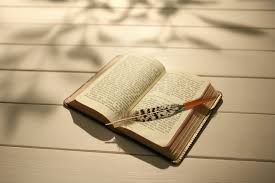 ОБЈЕКТИВНОСТ ПОДРАЗУМИЈЕВА РЕАЛИСТИЧНО ОСЛИКАВАЊЕ ПРЕДМЕТА, ПОЈАВА И СТВАРНОСТИ БЕЗ ИЗНОШЕЊА СОПСТВЕНОГ МИШЉЕЊА ИЛИ УТИСКА. 
ПОЈАМ ТЕХНИЧКОГ ОПИСА РАЗЛИКУЈЕМО ОД ПОЈМА ТЕХНИЧКЕ НАРАЦИЈЕ.
ТЕХНИЧКА НАРАЦИЈА ПОДРАЗУМИЈЕВА ОПИСИВАЊЕ ПОСТУПАКА ОБАВЉАЊА ОДРЕЂЕНОГ ПОСЛА.
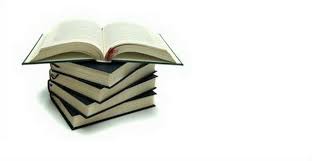 „Уколико се вратимо назад сто или двеста година, чини се да се готово сва роба која се превозила било где, од барута до морске хране, паковала у бурад за транспорт.“

„Дрвена бурад су израђена од храстових дуга I класе (без биљака и чворова). Дрвена бурад се израђују од храста КИТЊАКА или МЕДУНЦА.“

Српски језик и језичка култура,стр. 141
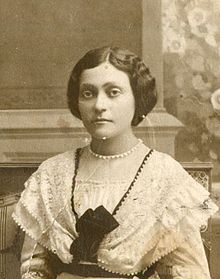 „У овом шупљикавом и смежураном дворцу бујала је нека лака, мека и тиха фантазија, и док су друга деца напољу грајала и целог лета трчала од тарабе до тарабе за једним лептиром, млада бледа девојчица сањала је у бурету своју робинзонијаду. Сањала о великим морима по којима се коралска острва љуљају као котарице цвећа....Сањала о страшној студи и глечерима из чијих се пукотина плази чудна плава светлост...“

(Исидора Секулић, Буре, Српски језик и језичка култура, стр.143)
- ДА ЛИ ЈЕ БУРЕ У ПРИЧИ ИСИДОРЕ СЕКУЛИЋ ОПИСАНО ОБЈЕКТИВНО?
- ДА ЛИ СУ ИСТАКНУТЕ ТЕХНИЧКЕ ОСОБИНЕ БУРЕТА И ЊЕГОВИ САСТАВНИ ДИЈЕЛОВИ?
ДА ЛИ ЈЕ БУРЕ ОПИСАНО ЈАСНО, ПРЕЦИЗНО И НАУЧНО?
- У ПРИЧИ ЈЕ ИСКАЗАН ЕМОЦИОНАЛНИ ОДНОС ДЈЕВОЈЧИЦЕ ПРЕМА БУРЕТУ
- У ПРИЧИ ДЈЕВОЈЧИЦА ГОВОРИ О СВОЈИМ УТИСЦИМА О БУРЕТУ 
- СЛИКА БУРЕТА ДАТА НАМ ЈЕ НА ОСНОВУ ДОЖИВЉАЈА
- ИЗГЛЕД БУРЕТА СЛИКОВИТО ЈЕ ДОЧАРАН 
- ОДНОС ДЈЕВОЧИЦЕ ПРЕМА БУРЕТУ ЈЕ СУБЈЕКТИВАН, СУБЈЕКТИВНОСТ ПОДРАЗУМИЈЕВА СТВАРАЊЕ СЛИКЕ СТВАРНОСТИ НА ОСНОВУ ЛИЧНИХ МИШЉЕЊА И ОСЈЕЋАЊА
ПОЈАМ И ОСОБИНЕ СУГЕСТИВНОГ ОПИСА
ОПИС У КОМЕ ЈЕ У ПРВИ ПЛАН СТАВЉЕН ЕМОЦИОНАЛНИ ОДНОС ПИСЦА ИЛИ НЕКОГ КЊИЖЕВНОГ ЈУНАКА ПРЕМА НЕКОМ ПРЕДМЕТУ ИЛИ ПОЈМУ НАЗИВА СЕ СУГЕСТИВНИ ОПИС.

СУГЕСТИЈА – НАГОВЈЕШТАЈ

СУГЕСТИВНИ ОПИС ПОДРАЗУМИЈЕВА МОЋ ДА СЕ КОД ЧИТАОЦА ИЗАЗОВУ ОДРЕЂЕНА РАСПОЛОЖЕЊА И УМЈЕТНИЧКИ ДОЖИВЉАЈ.
СУГЕСТИВНИ ОПИС ЈЕ УВИЈЕК УМЈЕТНИЧКИ ОПИС.

ДРУГИ НАЗИВ ЗА СУГЕСТИВНИ ОПИС ЈЕСТЕ
КЊИЖЕВНОУМЈЕТНИЧКИ ОПИС.
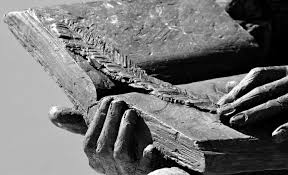 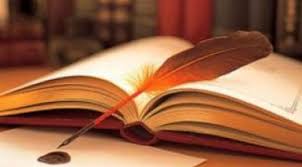 „Седела сам тако по цео дан сама.....прво у соби, па у ходнику, па у башти, па најзад у бурету. Ја сам то звала буретом, али у ствари то је била једна грдна каца...“
„Сањала о великим морима...О пределима где суначани зраци у тешким дебелим видицима падају на земљу, и где нема друге хладовине и свежине до кад морске птице рашире своја крила...“
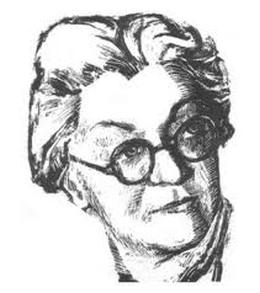 Исидора Секулић исказује свој  доживљај предмета и тиме се истиче субјективност, односно пишчев став о свијету који га окружује.
Писац или књижевни јунак пројектује свој доживљај свијета и своје утиске на одређени предмет.
„Пролазе године, кажу...а у мени никако да ишчили и остари сјећање на један сјеновит богат таван пун тишине, препун изненађења, крцат смиреним тајнама. Никад га до краја нисам истражио...Шта ли сам тамо нашао?  Шта ли заборавио, а шта ли запамтио?“ 
(„Дјечак с тавана“)
„...сасвим издвојени стоје сеоски млинови поточари. Јесу забити, укривени, приче око њих се плету, па ипак...никакав освит, макар како јасан не скида прозрачне трепетљике тајанствености које играју око распричана млинчића. Он само брише таму и страх и оставља бајку да живи...“
(„Млин поточар“)
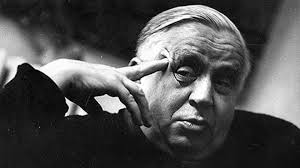 Употреба стилских фигура доприноси да опис добије умјетнички карактер и сугестивност.
- епитети,персонификација
Писцу таван призива сјећање на дјетињство и на дане када је све око њега било испуњено маштом и тајном.
„Сретао сам душу Венеције, мирну и меланхоличну, као неку високу госпођу...Виђао сам је како прође преко пијаце, мине преко каквог мостића, и изгуби се у неком предграђу...Оставите је у једном крају града, да је опет угледате на другом крају...“
(„Градови и химере“)
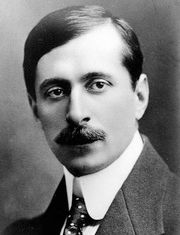 Јован Дучић доживљава један град на посебан начин. Грађевине Венеције буде необичне слике у пјесниковој машти.
Сугестивни опис постигнут је необичним поређењем, персонификацијом, метафором.
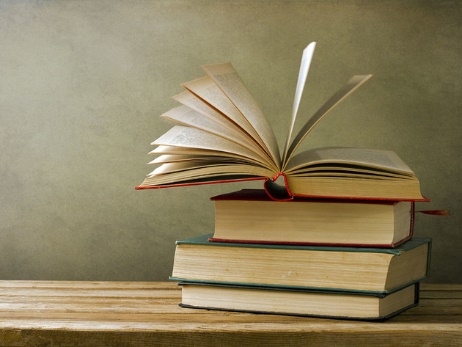 ПРАВОПИСНЕ ГРЕШКЕ:

- ОБРАТИТИ ПАЖЊУ НА ПИСАЊЕ РЕФЛЕКСА СТАРОГ ГЛАСА ЈАТ  -ИЈЕ- -ЈЕ- (УВИЈЕК, СВЈЕТЛОСТ, ЦВИЈЕЋЕ, ЦВЈЕТАТИ)
- ПИСАЊЕ РИЈЕЧЦЕ НЕ (НЕ ЗНАМ, НЕМОГУЋНОСТ, НЕОБИЧНО)
- ПИСАЊЕ ГЛАСА Ј (БИО, ПРАВИО, КОЈИ, СВОЈИМА)

КОМПОЗИЦИЈА (УВОД, РАЗРАДА, ЗАКЉУЧАК)
СТИЛСКЕ ГРЕШКЕ:

- ПОНАВЉАЊА, ЗАПОЧИЊАЊЕ НИЗА РЕЧЕНИЦА НА ИСТИ НАЧИН, ПРЕДУГЕ РЕЧЕНИЦЕ
- РЕД РИЈЕЧИ УНУТАР РЕЧЕНИЦЕ
- ИЗБОР РИЈЕЧИ И ИЗРАЗА (ПОТРЕБНО ЈЕ ОБОГАТИТИ РАД УПОТРЕБОМ СТИЛСКИХ СРЕДСТАВА – ЕПИТЕТА, ПОРЕЂЕЊА...)
ДОМАЋИ ЗАДАТАК

1. ИЗАБРАТИ НЕКИ ПРЕДМЕТ ИЛИ ПОЈАВУ И ОПИСАТИ ИХ ОСЛАЊАЈУЋИ СЕ НА СОПСТВЕНЕ ДОЖИВЉАЈЕ И УТИСКЕ (ПРИМИЈЕНИТИ СУГЕСТИВНИ ОПИС)!

2. ПРОНАЋИ ШТО ВИШЕ ЕПИТЕТА ЗА РИЈЕЧИ ОБЛАК И СРЦЕ!

          ОБЛАК                            (епитети)